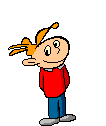 Unit 12 Put it on the desk.
WWW.PPT818.COM
Let's chant !
Little boy, little boy.
Do you have a toy?
Yes, I have a dog.
It’s in my box.
And I have a cat.
 It’s in my bag.
Put it on the desk.
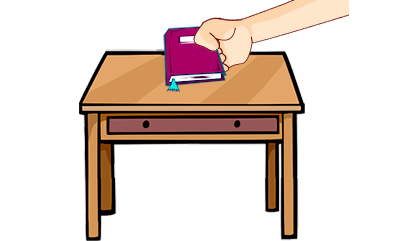 put
It’s a desk.
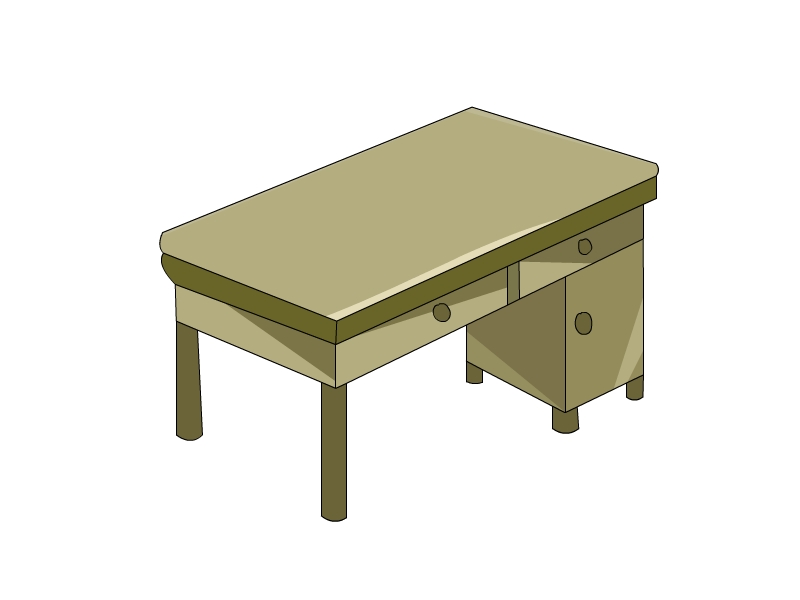 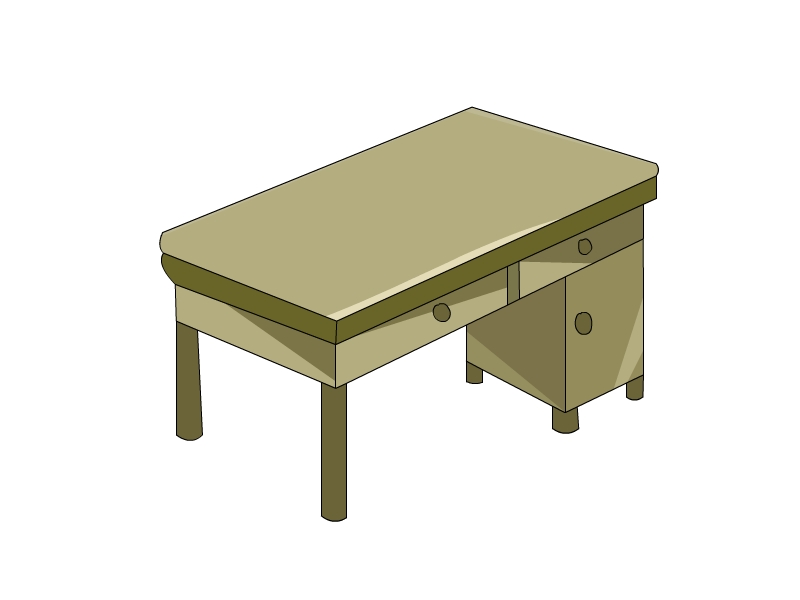 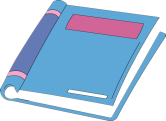 Put the book on the desk.
It’s a table.
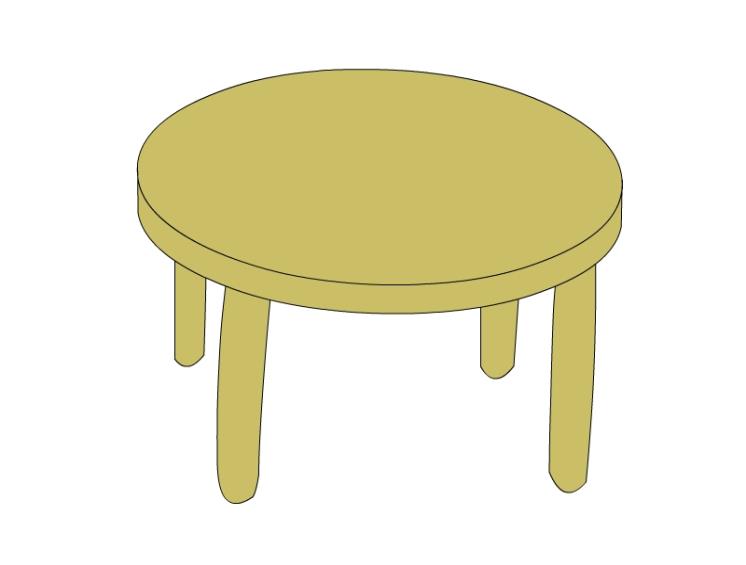 Put the ball under the table.
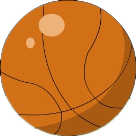 It’s a chair.
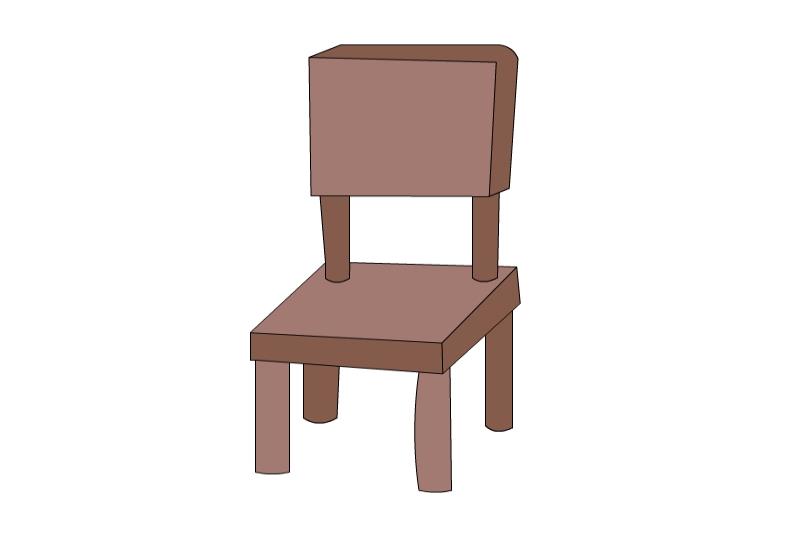 Put the ball on the chair.
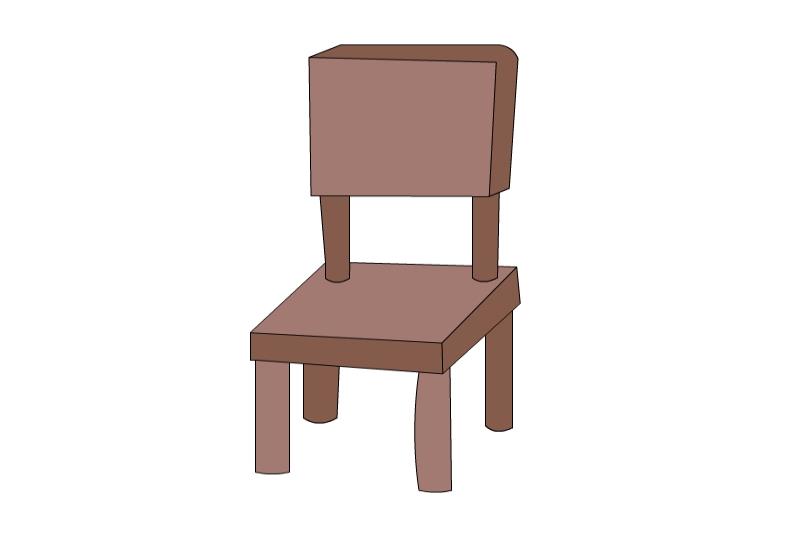 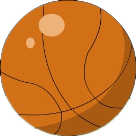 It’s a bed.
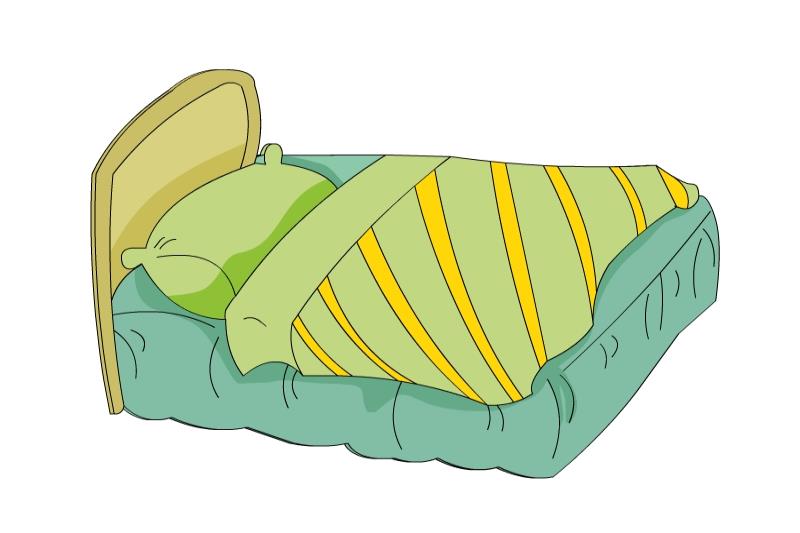 Put the bear on the bed.
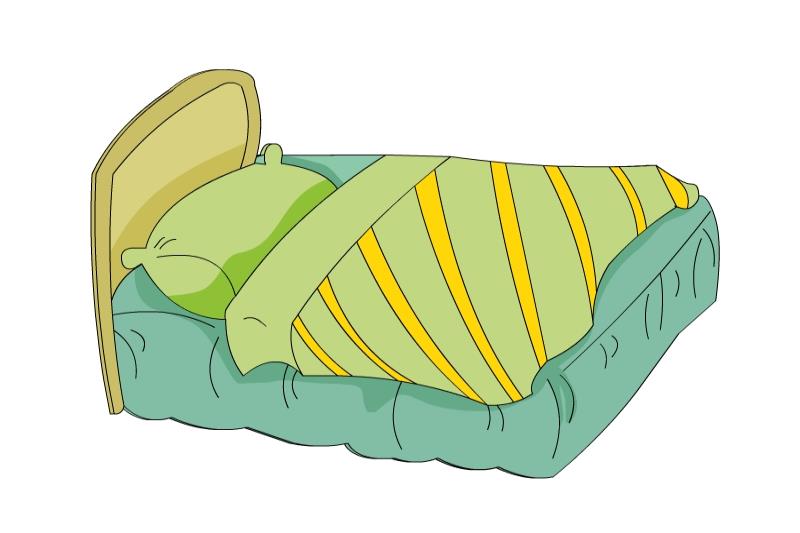 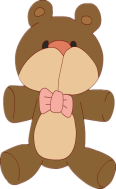 It’s a box.
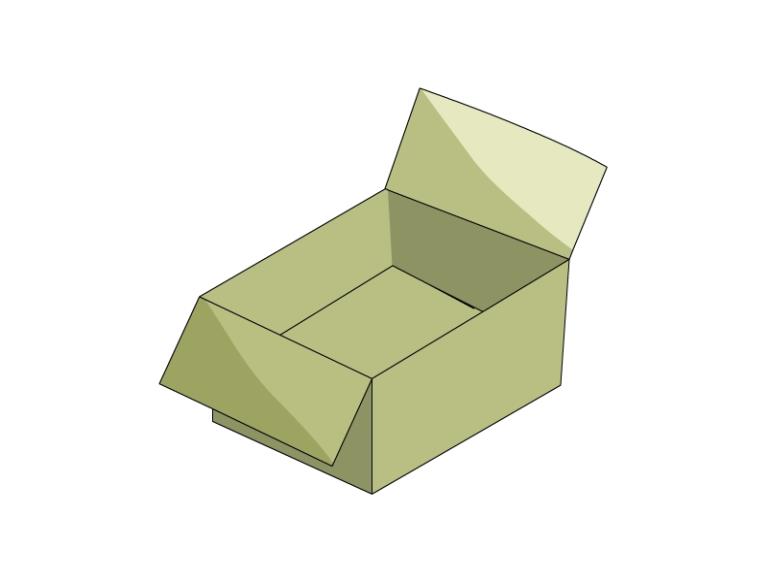 Put the ball in the box.
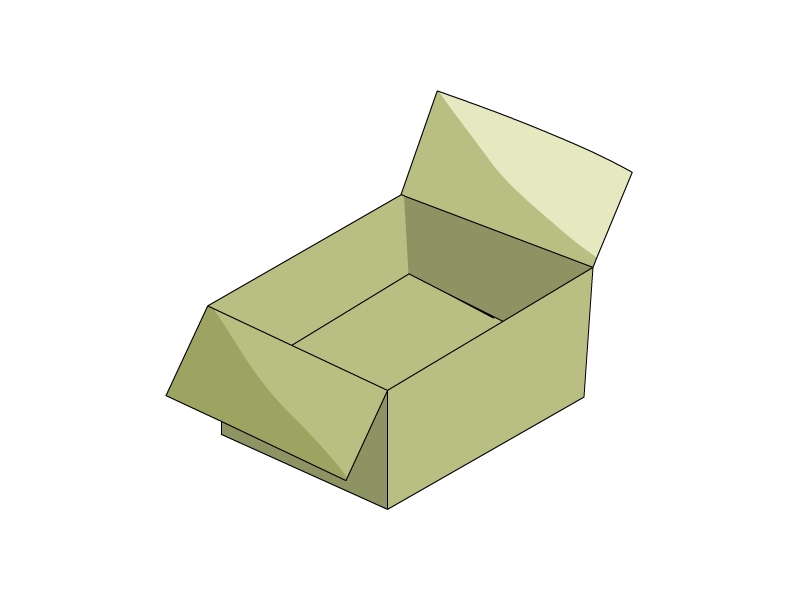 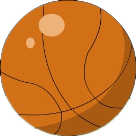 The ball is on the box.
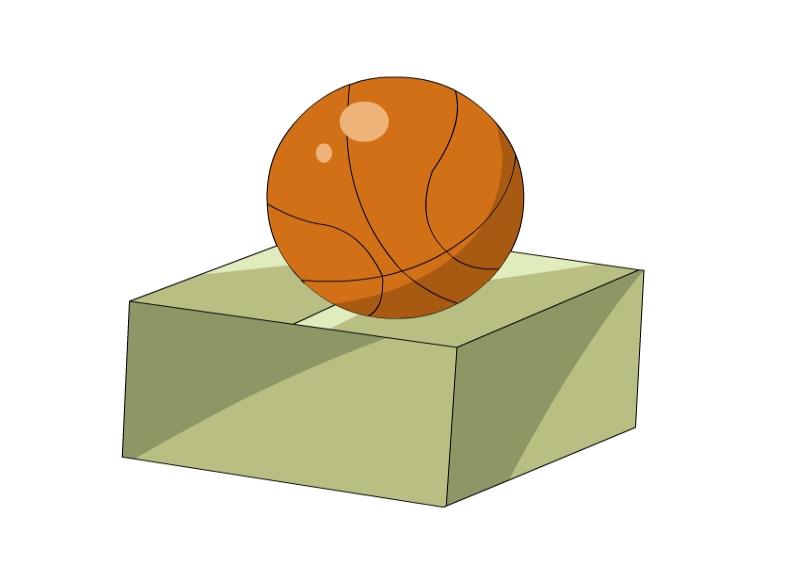 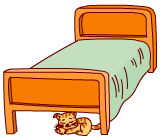 The cat is under the bed.
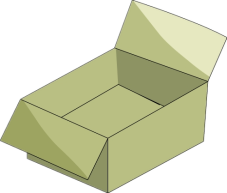 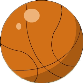 in, in, in the           box .
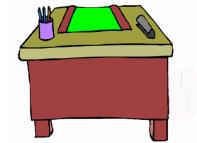 on, on, on the          desk.
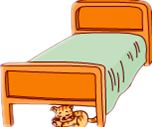 under,under,under the       bed.
方位介词in,on,under

里面,上面 in 和on , 
under 就在正下方。
Listen and do !(你说我做)
Put your….on/ in/ under the….
This is Jiamin’s room.   
  It’s very messy( 乱).
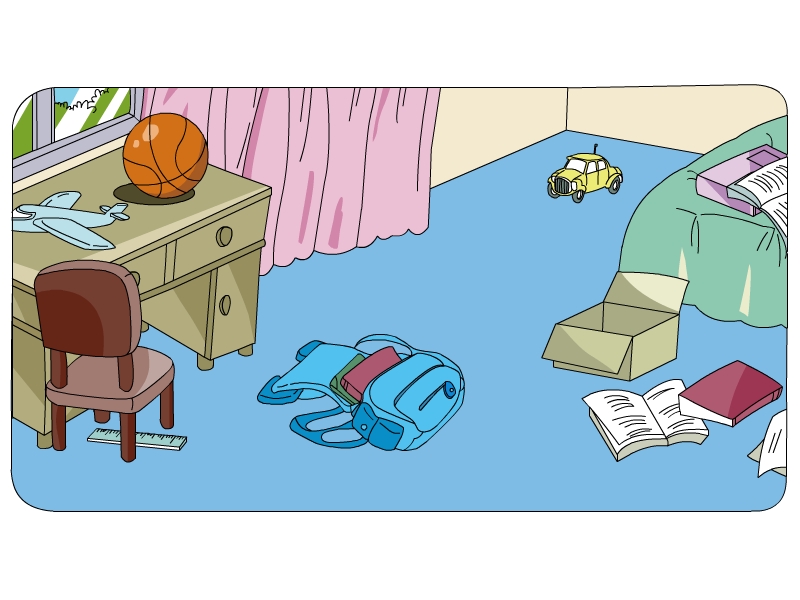 你能给Jiamin什么建议吗?
看看Jiamin妈妈给他什么建议!
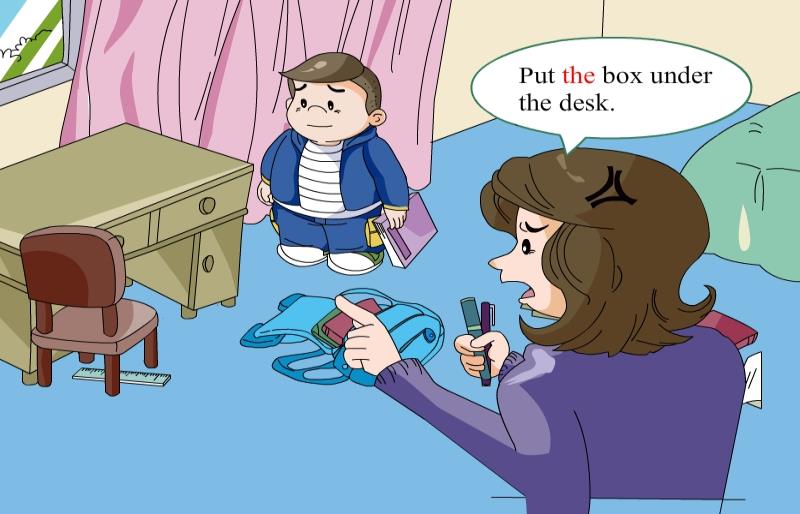 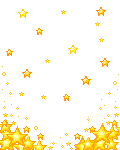 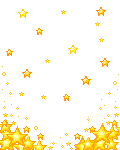 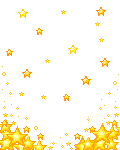 Now Jiamin’s room is tidy.
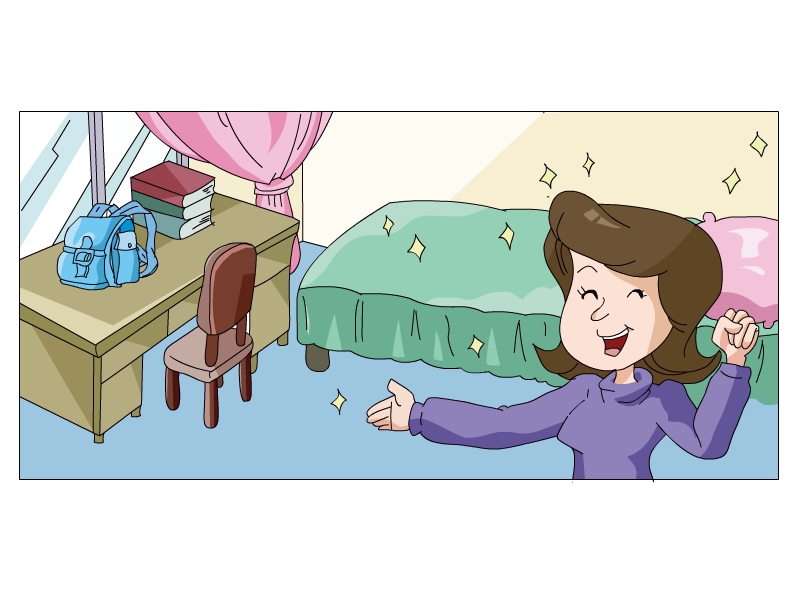 (on, Put, tidy, bed, the, OK.)
the
A: Put your toys in _____ box.
B: ______, Mum.
A: _____ your books ____ the desk. 
B: Yes, Mum.
A: And put the box under the ____.
    Your room is _____.
OK
Put
on
bed
tidy